Our Documented Success
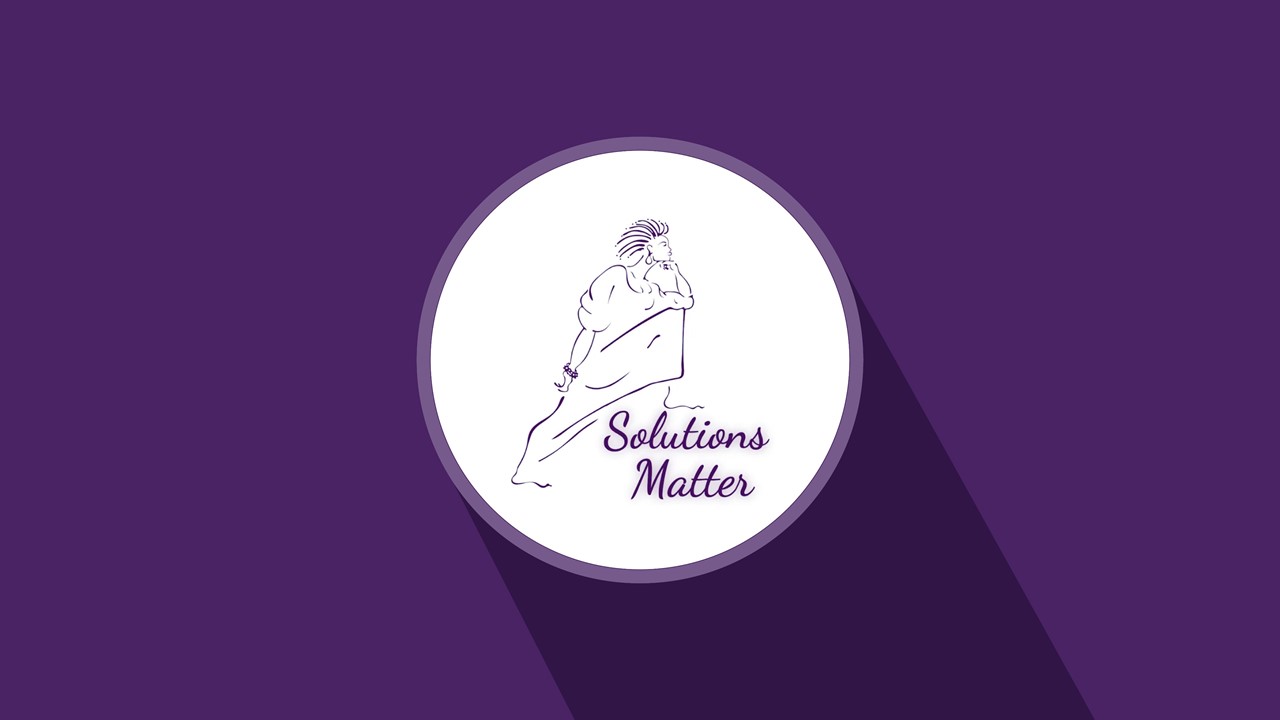 Solutions Matter provides clients with effective strategies to grow revenue and provides them with practical tools to design effective systems to grow impact.
Our Documented Success
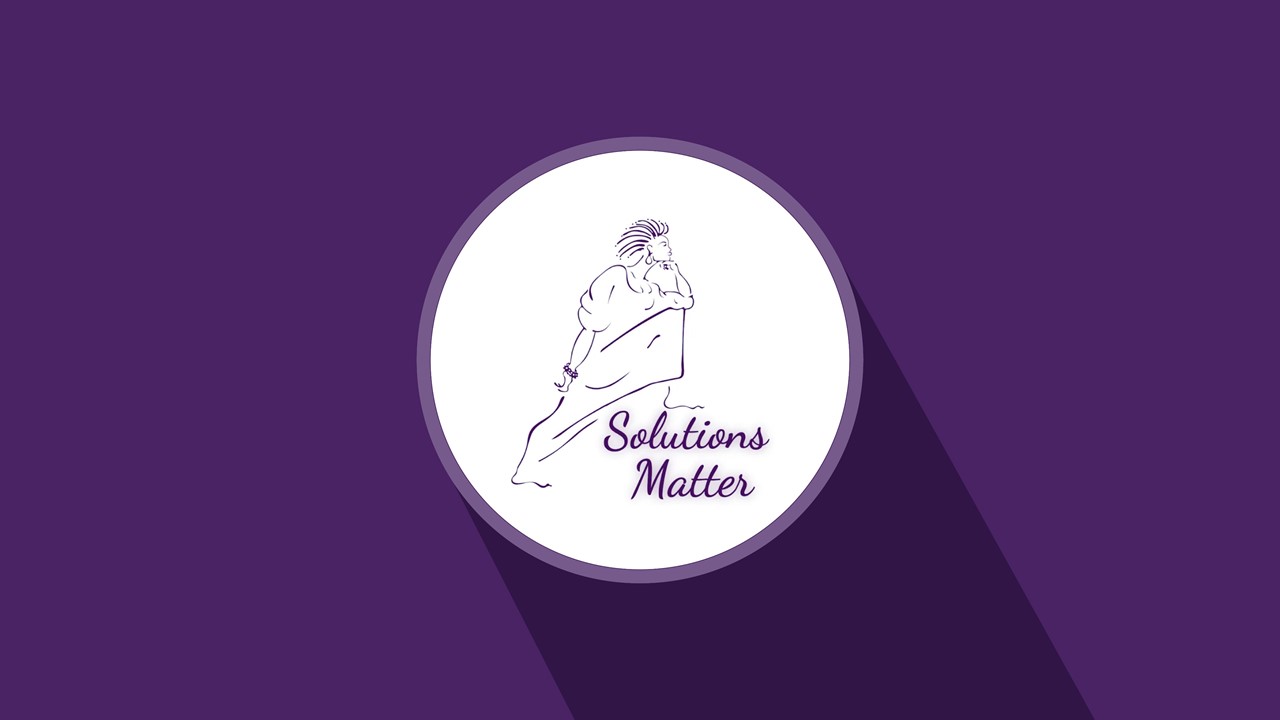 Sharon D. Jones, M.Div. has worked as a funding strategist and church growth fund development professional for 30 years raising over a half billion dollars. She has worked in the nonprofit sector raising money for Christian organizations, major denominations, churches, non-profits, businesses, and other charities.  

We facilitate organizational development training, strategic planning, and retreats for decision-makers. 

She believes every social enterprise should have the financial resources needed to impact communities and the world.
CONFIDENTIALITY NOTICE
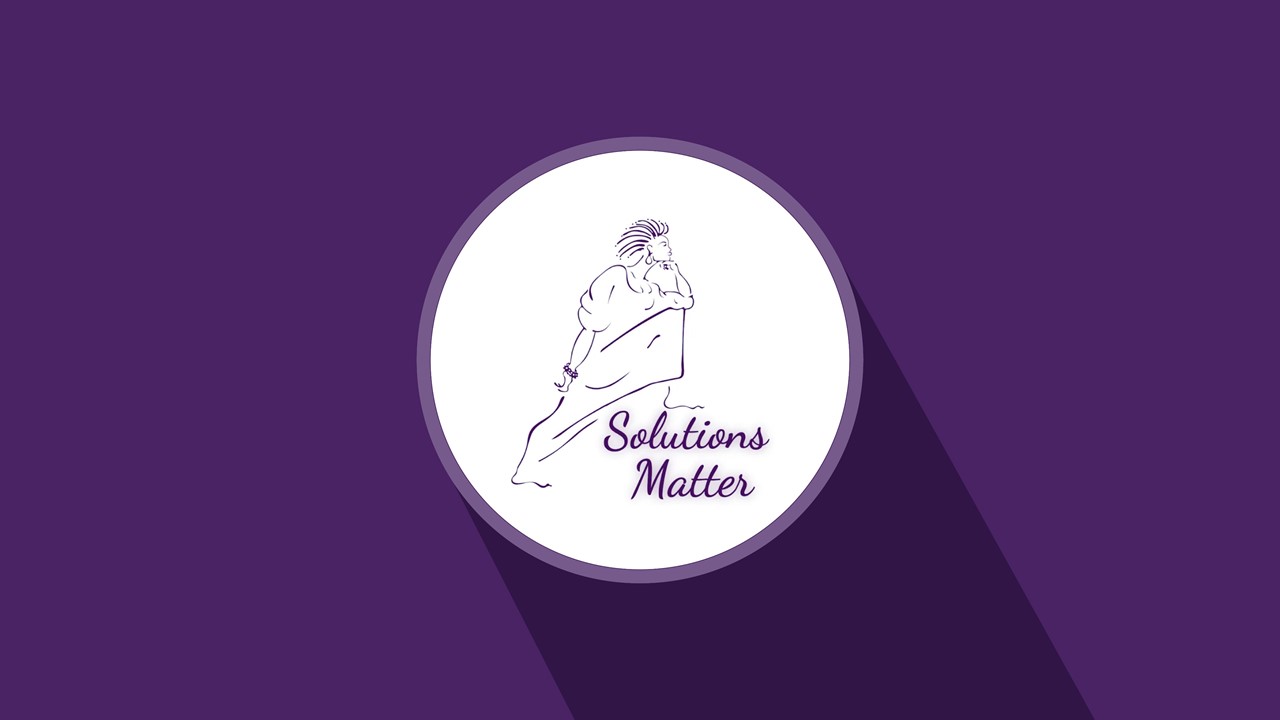 Before reading the contents of this document, please acknowledge the following:

This document contains information belonging to Solutions Matter, LLC. which is confidential and legally privileged. The information is presented and intended for the individuals or entity for which it was prepared. 

Any disclosure, copying, usage, distribution, or action taken in reliance on the contents of the information contained and any accompanying documents, remains strictly prohibited and remains the intellectual property of Solutions Matter, LLC.
Our Documented Success
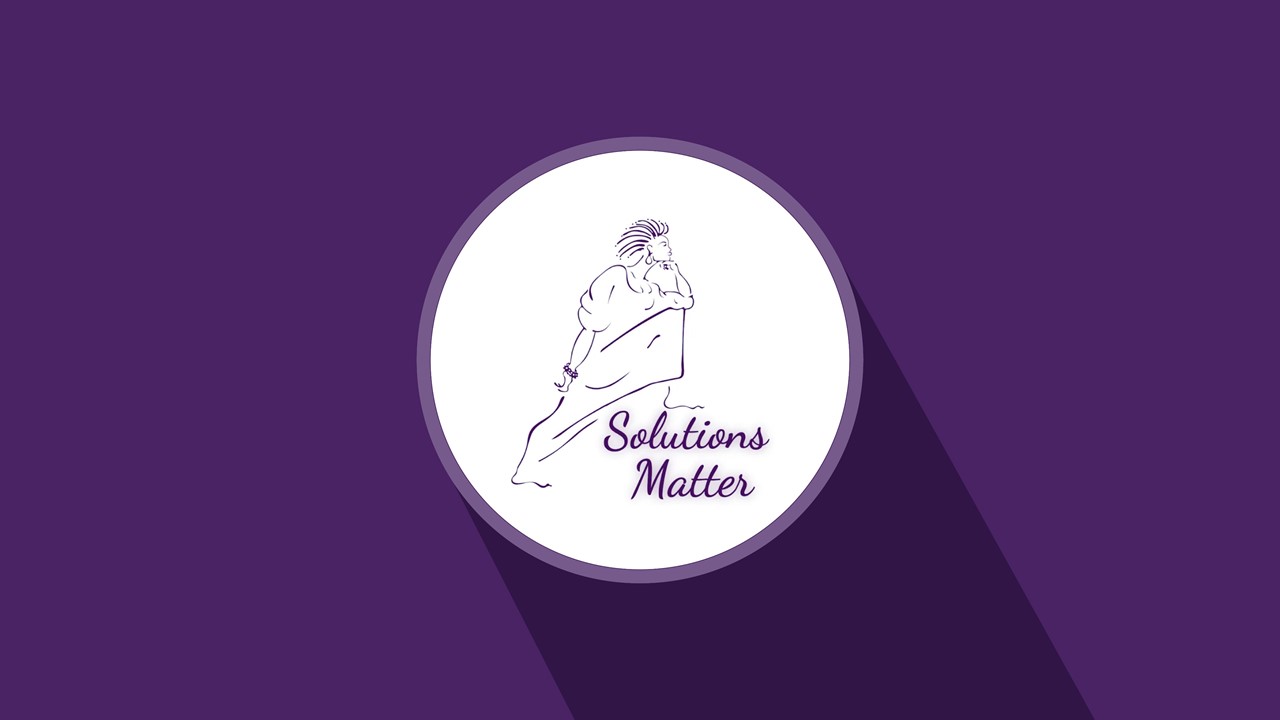 We specialize in coaching nonprofit Boards, CEOs, and C-Suite Executives in building strong and productive teams.  Our team of experts assists our clients in developing procedures and systems to diversify revenue to ensure sustainability.
Boys & Girls Clubs of AmericaAtlanta, GA  2023 - PresentABOUT: Boys & Girls Clubs of America (BGCA) is a national organization of local chapters that provide voluntary after-school programs for young people. The Chronicle of Philanthropy ranked Boys & Girls Clubs of America number one among youth organizations for the 13th consecutive year and number 12 among all nonprofit organizations. The Boys & Girls Clubs of America is the official charity of Major League Baseball. Denzel Washington, a former club member, has been the spokesperson for Boys & Girls Clubs of America since 1993
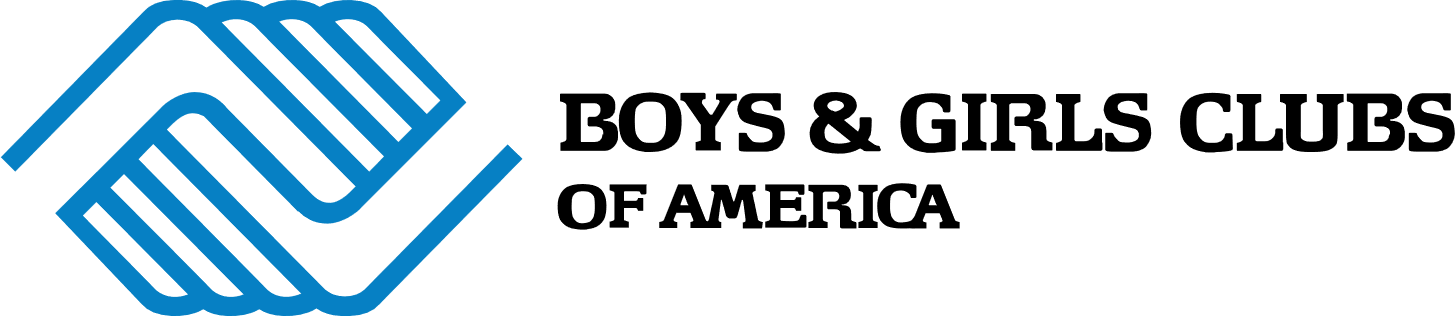 48 leaders trained in resource development
ROLE: 
Resource Development Club Consultant for the BGCA Southeast Regional  
We support local Clubs to improve fundraising programming, increase revenue, and create sustainable organizations that can serve more kids with impact. As an RD Club Consultant, our team works with Clubs on strategies and initiatives Clubs need support with, including but not limited to: establishing best practices, building infrastructure, launching annual, capital, endowment and collaborative campaigns, diversifying revenue, creating gift planning opportunities, developing major gift strategy, maximizing special events and more.
World MissionGrand Rapids, MI  2021 - 2023ABOUT: World Mission is a Christian ministry that started in 1994 with a passion to see people in the developing world have an opportunity to become disciples of Jesus. We deliver the Word of God in audio format (The Treasure) to oral learners living in unreached people groups.
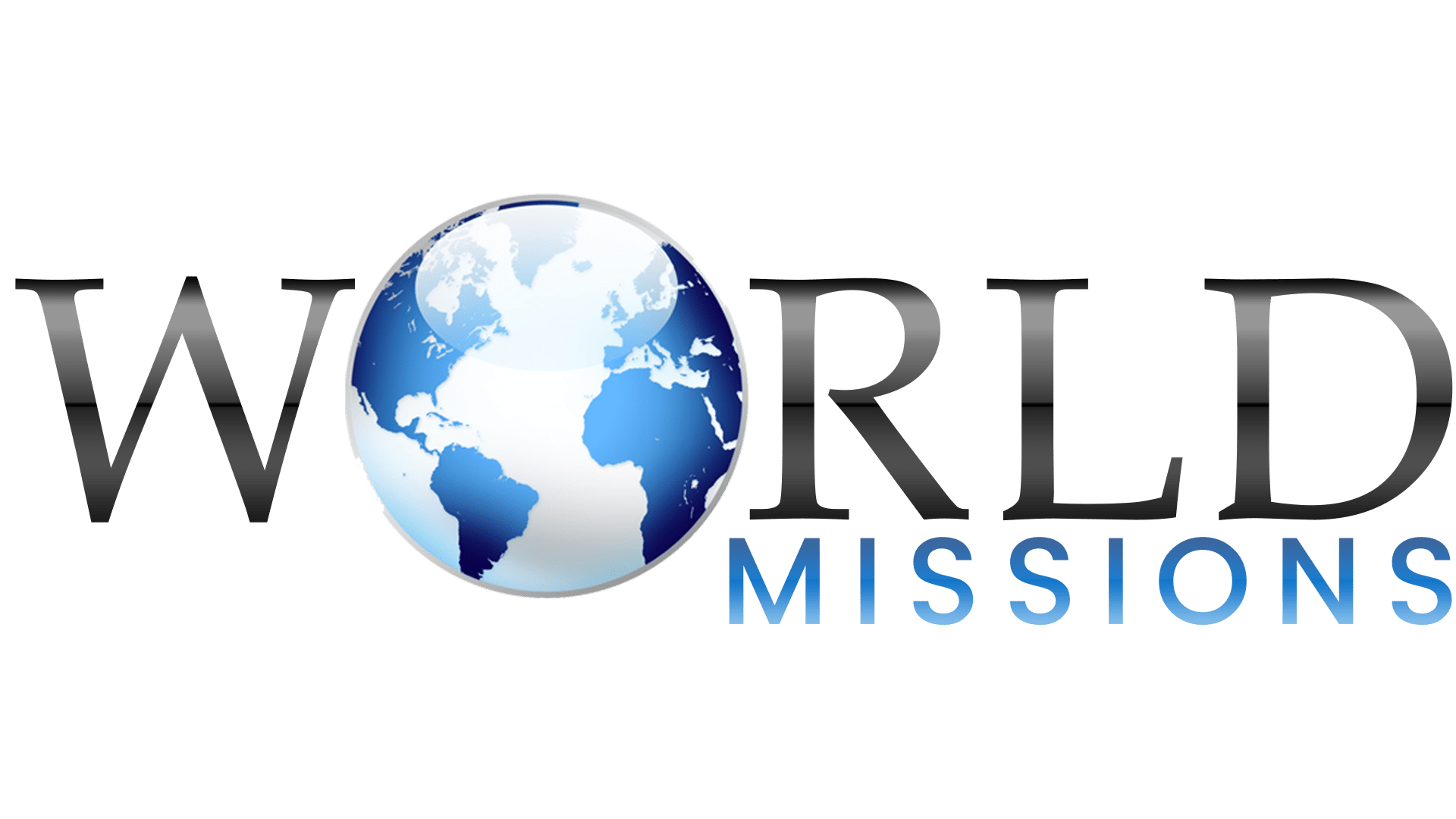 Raised $2 million in sponsorship
ROLE: Southeast Regional Director of Development 
Assisted the organization in developing relationships with churches and individuals in the Southeast region of the United States. 
Created a regionwide awareness program using social media, YouTube, and email blasts to reach over six thousand individuals in the Solutions Matter database.
Wycliffe Global Alliance Seed Company - Arlington, TX  2019-2021ABOUT: Wycliffe Global Alliance is an alliance of organizations that have the objective of translating the Bible into every language.
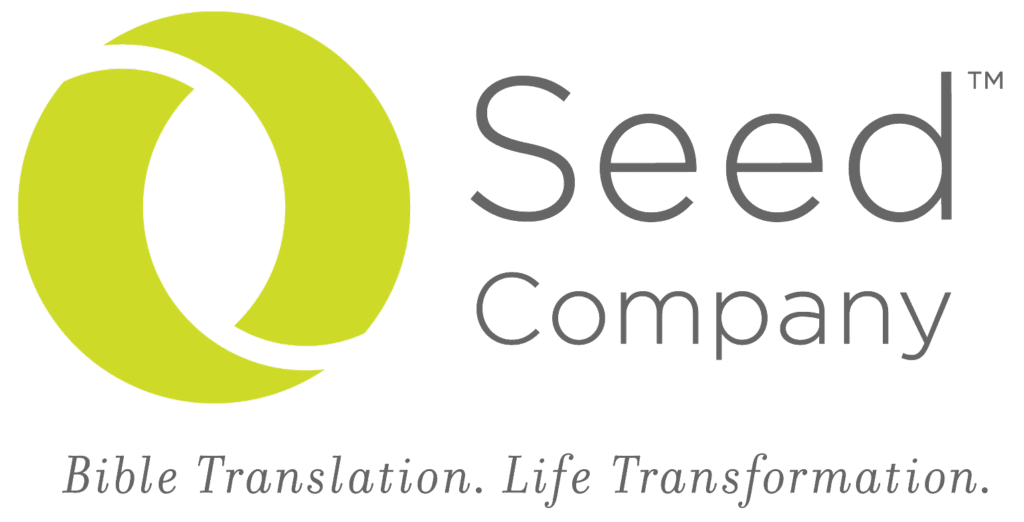 ROLE: Investor Relations Director (Southeast Region)
Served as the Southeast Region to raise support from individuals, churches, businesses, and foundations for this Bible translation organization.
Successfully acquired new donors which brought in over $2 million dollars annually in a region that had historically raised less than $850 thousand annually. 

Raised $5 million in event sponsorship
Raised $5 million in event
 sponsorship
General Board of Global Ministries Atlanta, GA2017- 2019ABOUT: As the mission and humanitarian assistance agency of The United Methodist Church, Global Ministries leads The United Methodist Church in equipping, strengthening, and transforming people and communities to grow and flourish by promoting justice, freedom, peace, health, and well-being.  Working across racial, cultural, national, and political boundaries, they serve people of all faiths to live in dignity and security, even when they face humanitarian disasters and their aftermath.
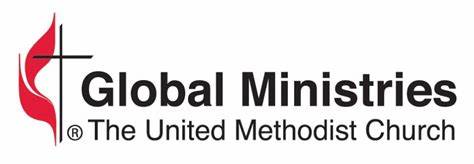 Raised $15 million in corporate 
strategic partnerships.
ROLE:  Regional Development Officer (Northeast) Contract/Consultant
Handled investor and corporate solicitation, cultivation, and fulfillment for this Global Disaster Relief agency. 
Raised: $ 15 million
Virtua Hospital Foundation – Marlton, NJ2017 – 2019ABOUT: The Foundation partners through philanthropy with our grateful patients and families, colleagues, community organizations, corporations, and leaders in our community to make a real difference. Gifts of gratitude and support help Virtua Health address the most serious needs of our community and enable us to provide care for our patients…mind, body, and spirit.
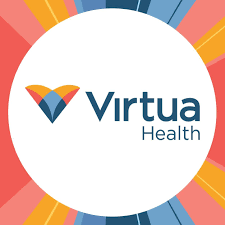 Raised $25 million in corporate 
strategic partnerships.
ROLE:  Vice President Corporate Philanthropy- Contract Consultant
Provided Consultative services to the Foundation to design a corporate sponsorship program. 
Created proposals, pitch decks, and activations.
Created a metrics system to measure results. 

Raised: $25 million
United Methodist Homes of New Jersey Foundation-Neptune, NJ 2012 – 2016ABOUT: The United Methodist Communities Foundation, established in 1985, supports the missional focus of the communities and acts as an independent entity, enhancing the mission, philosophy, and ministry of the organization.
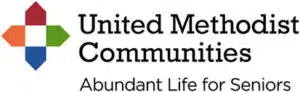 Raised $3 million in corporate 
strategic partnerships.
ROLE:  Executive Vice President of Philanthropy
Provided strategic direction to create a successful fundraising and grant-making program. 
Served as the organizational resource for grant-making and fundraising efforts, including program design, event conceptualization, and sponsorship. 
 Provided budget oversite for the$19-million-dollar program and a $12 million investment portfolio. 

Raised $4 million in corporate strategic partnerships.
General Council on Finance and Administration - Nashville, TN  2010-2012ABOUT: The General Council on Finance and Administration serves through financial and administrative ministries that enable the fulfillment of the mission of The United Methodist Church.
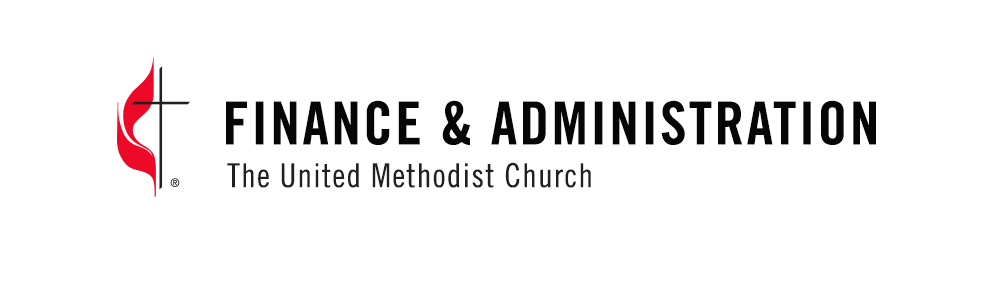 Raised $120 million in funding through
 strategic partnerships and corporate sponsorships
ROLE:  President, Philanthropic Services
Led the fund development efforts for the denomination’s finance division. 
Directed the non-traditional revenue program and the corporate engagement program. 
Created policies, procedures, and best practices for vendor relations program. 

Raised $120 million in funding through strategic partnerships and corporate sponsorships. Navigated a very complex organizational structure building partnerships, consensus, and ownership in the philanthropic endeavors of the organization by key stakeholders.
A few key sponsors with multiyear commitments…
Capital One
Delta Airlines
Home Depot
Ace Hardware
Enterprise Car Rental
Chick-Fil-A
Amazon
Office Depot
Macy’s
Mercedes-Benz
Chewy
Vistaprint
Sephora
Kohl’s
Ashley HomeStore
Rosetta Stone
HSM
Tractor Supply
Groupon
Chico’s
Shoe Carnival
123inkjets
4inkjets
Best Buy
Walmart
Walgreens
Expedia
Ticketmaster
JC Penney
Staples
Vanguard
The United Methodist Church Foundation-Nashville, TN   2006-2010ABOUT: The purpose of the Foundation is to assist United Methodists in making gifts and bequests to United Methodist churches, ministries, and institutions. We assist people in estate and tax planning as they consider various giving options. We are a ministry of financial management and consulting services at The United Methodist Church.
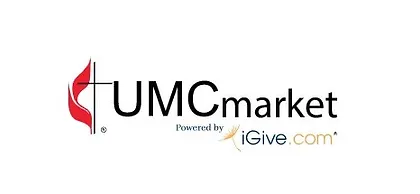 Raised $8 million for a series of events in twelve (12) jurisdictional regions.
ROLE: Director of Giving and Development
Managed major and planned giving programs to increase giving for donor-directed endowments. 
Managed a comprehensive donor portfolio of major and planned giving. 
Provided visionary leadership for all development initiatives to create engagement opportunities.
Led development initiatives working directly with key denomination leaders including Bishops, General Secretaries, Pastors, and Superintendents. 
Planned, and coordinated major donor solicitations. Raised $8 million for a series of events in twelve (12) jurisdictional regions.
The American Bible Society New York, NY2006 – 2008ABOUT: American Bible Society is a U.S.-based Christian nonprofit headquartered in Philadelphia, Pennsylvania. As the American member organization of United Bible Societies, it supports global Bible translation, production, distribution, literacy, engagement, ministry, and advocacy efforts.
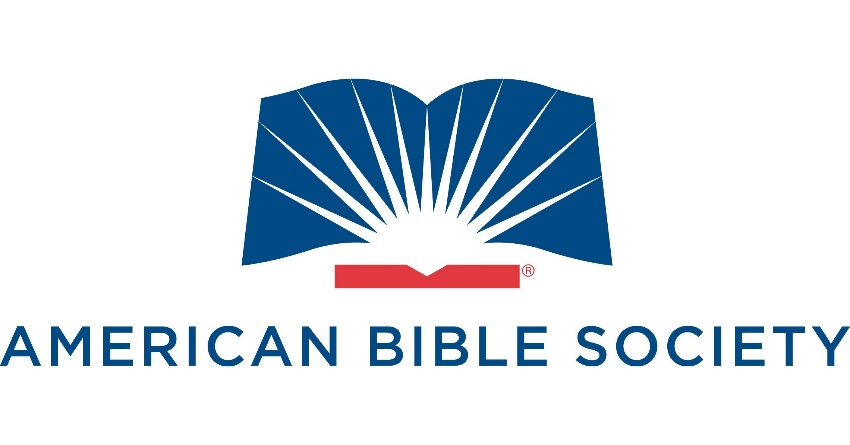 Raised $8 million through 
this initiative.
ROLE: Strategic Partnership Consultant
Responsible for assisting this international organization in planning and implementing a US-based public awareness campaign by producing high-profile media events in New York City. 

Raised $8 million through this initiative.
Columbia University School of Social Work New York, NY 2006-2007About: The Columbia School of Social Work makes every effort to assist students with funding their education by offering scholarship assistance. Each year, we award partial tuition scholarships to eligible students who have submitted a FAFSA. Many of these awards are made possible by the generous donations of alumni and friends who are committed to cultivating the next generation of social work professionals.
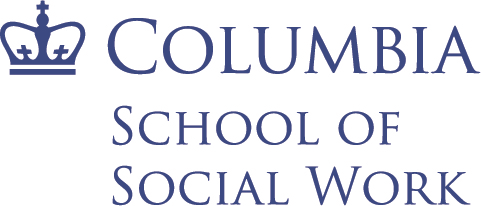 Raised $2 million in 
corporate sponsorship
ROLE: Event Planner. 
Worked as an event planner for the first holiday silent auction to benefit The V. Benjamin and Agnes Louard Scholarship Fund to benefit the School of Social Work at Columbia University. 
Organized the entire event. Logistics, vendors, catering, and auction items from major corporate and celebrity participants. 
Identified guests, host committee, and volunteers.
Successfully secured the New York City Mayor, David Dinkins to host the VIP reception. 
Secured $2 million in corporate underwiring.
New Jersey Office of Faith-Based Initiatives Camden, NJ 2003-2005ABOUT:  The New Jersey Department of State, Office of Faith-Based Initiatives (OFBI), builds the sustainability of faith and community-based organizations (FBCOs) by providing capacity-building grants, technical assistance, and customized coaching, strengthening the viability and capacity of participating FBCOs.
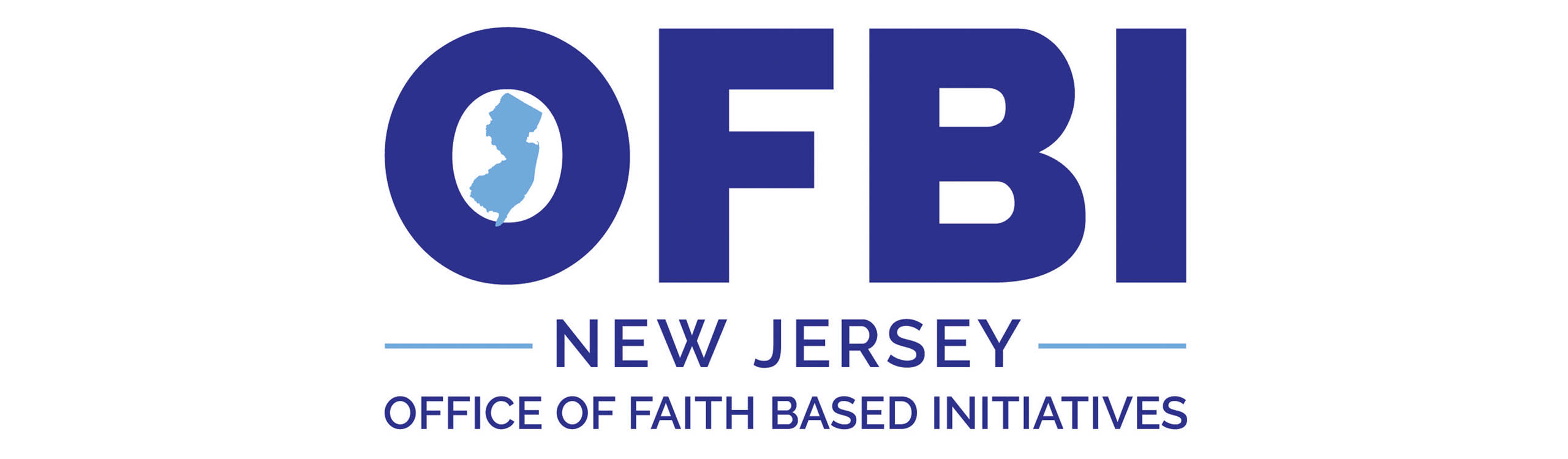 ROLE: Non-profit Capacity Trainer.
 Establish a series of fund development workshops and seminars for the faith-based community.  This position involved grant writing, program design and implementation, constituency building, workshop facilitation, Board organization and training, and managing the day-to-day operations of the agency. 
Helped houses of worship with establishing a 501c3 community development corporation. 
Taught them how to leverage the CDC to access Federal, State, and Corporate funding. 
Created the non-traditional revenue program for churches looking for revenue outside of the offering plate!This program led to a $5 million grant to fund Church Growth Ministries, a faith-based black church capacity-building program.
Raised $5 million to fund 
Church Growth Ministries
National Council of Churches of Christ in the USA - NY, NY2001-2006ABOUT:Serving as a leading voice of witness to the living Christ in the public square since 1950, the National Council of the Churches of Christ in the USA (NCC) brings together 38 member communions and more than 35 million Christians in a common expression of God’s love and promise of unity.
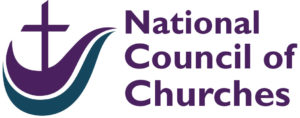 ROLE: Project Director 
I wrote a proposal to create an Ecumenical Child Health Project. Served as the National Director in collaboration with the National Center for Children in Poverty and Robert Wood Johnson Foundation.
 Directed this national pilot project which assists low-income children and their families in gaining access to proper health care.

These efforts resulted in a $10 million dollar grant.
Raised $10 million in a grant
 from the Robert Wood Johnson Foundation
Church Women UnitedNew York, NY 1998-2003ABOUT: Church Women United is a national ecumenical Christian women's movement representing Protestant, Roman Catholic, Orthodox, and other Christian women with over 1,200 local and state units in the United States and Puerto Rico.
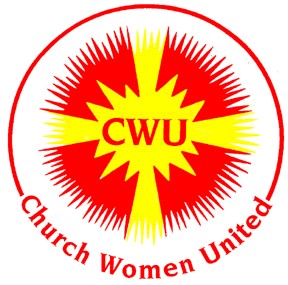 Raised $2.8 million in corporate 
sponsorship
ROLE: Fund Development Consultant
Conceptualized, planned, and executed the first international Human Rights Day awards luncheon at the United Nations which increased public awareness of global human rights issues to major US interest raising over $2.8 million dollars in sponsorship.
Africa Office-Church World Service and WitnessNew York, NY 1998 – 2003About: CWS operates Resettlement Support Center Africa, based in Kenya. The RSC team guides all U.S.-bound refugees from sub-Saharan Africa through the resettlement process. We help them prepare for their new lives in the United States.
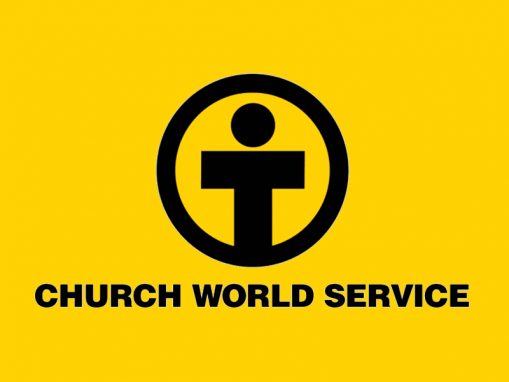 ROLE: Technical Assistance Consultant (Board Development) 
Worked to plan, coordinate, and facilitate a month-long planning retreat for the Board of Bishops for the Department of Overseas Missions for the African Methodist Episcopal Zion Church and Church World Service & Witness. 
Assisted in identifying new funding streams for the organizations raising $1 million in corporate sponsorships.  
Coordinated, planned, and facilitated travel and tours for the group of Bishops.
Raised $1 million in corporate 
sponsorship
Operation CROSSROADS AfricaNew York, NY 1998 – 2003ABOUT: Operation Crossroads Africa is a non-profit, non-governmental organization working to build links between North America and Africa. It was founded in 1958 by Presbyterian clergyman James Herman Robinson. OCA annually sends groups of young volunteers from North America to work on projects in Africa.
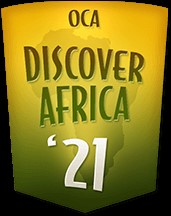 ROLE: Fundraising/Marketing Consultant  (Board Development) 
Responsible for identifying new funding streams for the organization.
Facilitated board training retreat on fund-raising. 
Worked with the Executive Director to implement board restructuring. 
Wrote and edited a new board member manual.
Worked with recruitment staff to plan travel for over three hundred students traveling to various regions of Africa and South Africa on volunteer projects. 

Hosted training events and raised $5 million in corporate sponsorship to underwrite them.
Raised $5 million in corporate sponsorship and  underwriting
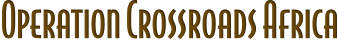 National Association of Ecumenical and Interreligious Staff - Ecumenical NetworksNew York, NY  1995-2001ABOUT: National Association of Ecumenical and Interreligious Staff (NAEIS) is an association of professional staff in ecumenical and interreligious work. It includes the staff of any faith engaged in interreligious work. NAEIS provides means for personal and professional growth and for mutual support, through national and regional gatherings, a newsletter, and exchange among its members.
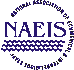 Raised $275 thousand dollars
 for the program
ROLE: Project Coordinator
Responsible for designing, implementing, and administering a national summer internship program for seminarians.  
This work includes developing the program and creating exposure for the program. 

Raised $275 thousand dollars for the program.
National Immigration Forum – Washington, DC1991 – 1998ABOUT: The National Immigration Forum is an immigrant advocacy non-profit group, based in Washington, DC. It was founded by Phyllis Eisen and Rick Swartz. The Forum uses its communications, advocacy, and policy expertise to advocate for immigration, refugees, and funding to foreign nations.
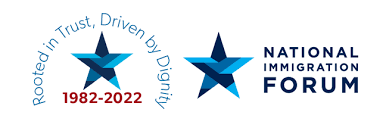 Raised $7 million to underwrite this effort.
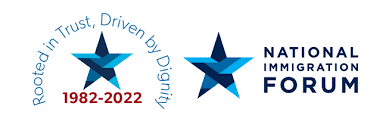 ROLE: Community Mobilizer. 
Responsible for mobilizing the faith-based community in Miami, FL in response to the Haitians who were being detained by the US government at Guantanamo Bay. 
This effort forced the release of the detainees. 

Raised $7 million to underwrite this effort.
The College Fund/UNCF - Newark, NJ1990 – 1994ABOUT:  UNCF, the United Negro College Fund, also known as the United Fund, is an American philanthropic organization that funds scholarships for black students and general scholarship funds for 37 private historically black colleges and universities.
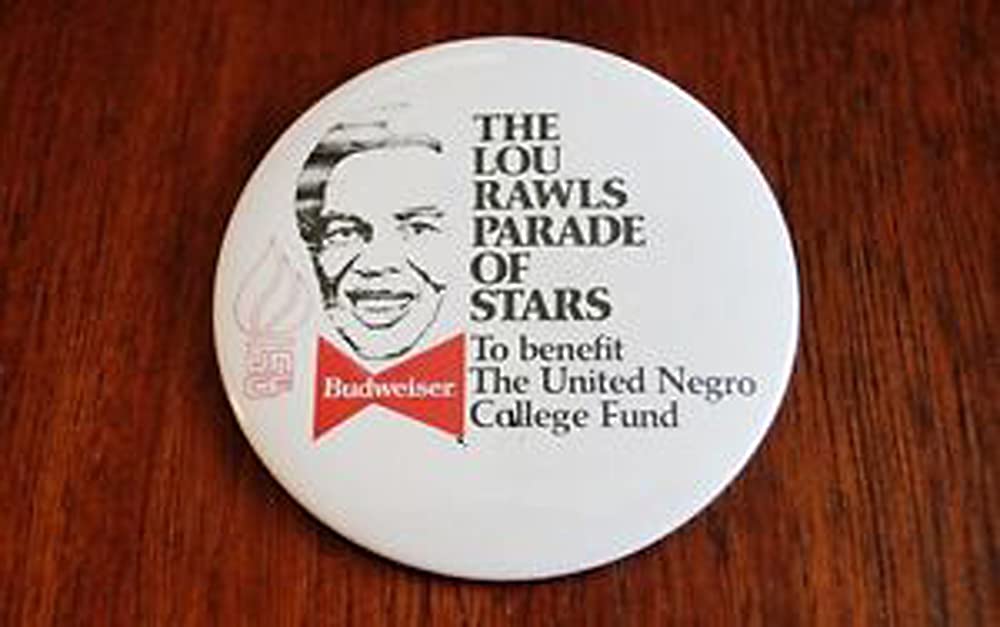 Raised $1.8 million in sponsorship
ROLE: Project Director/Telethon Producer
Responsible for the development and implementation of fund-raising projects and activities for the 17th Annual Lou Rawls Parade of Stars Telethon. 
Coordinated all corporate sponsorship and underwriting resources. 
Researched and secured celebrity talent. Produced and managed the entire 6 ½ hour live television broadcast. 
Wrote on-air script and created the graphic look of the telethon. 
Raised $1.8 million.
National Baptist Convention USA, Inc. Office of the General SecretaryMount Vernon, NY  1990-1995ABOUT: The National Baptist Convention, USA, Inc., more commonly known as the National Baptist Convention, is a primarily African American Baptist Christian denomination in the United States. Headquartered at the Baptist World Center in Nashville, Tennessee, and affiliated with the Baptist World Alliance
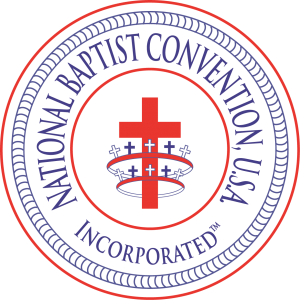 ROLE: Media Consultant
Coordinated the media campaign for the largest public meeting in the history of New York City according to the NYC Visitors & Convention Bureau in 1993. 
Produced a daily newsletter and coordinated special sections in two major daily newspapers and several weekly publications.  Served as media liaison to all print and electronic media. 
Served as national campaign fund-raiser for the national campaign. Organized and coordinated statewide fund-raising events in 32 cities across the United States. 
This eight-month effort raised over $1 million for the denomination. 
Designed, wrote, and produced all publicity: brochures, press statements, speeches, advertising copy, and all correspondence. Raised $780 thousand dollars in underwriting and sponsorships.
Raised $780 thousand dollars
 in sponsorship
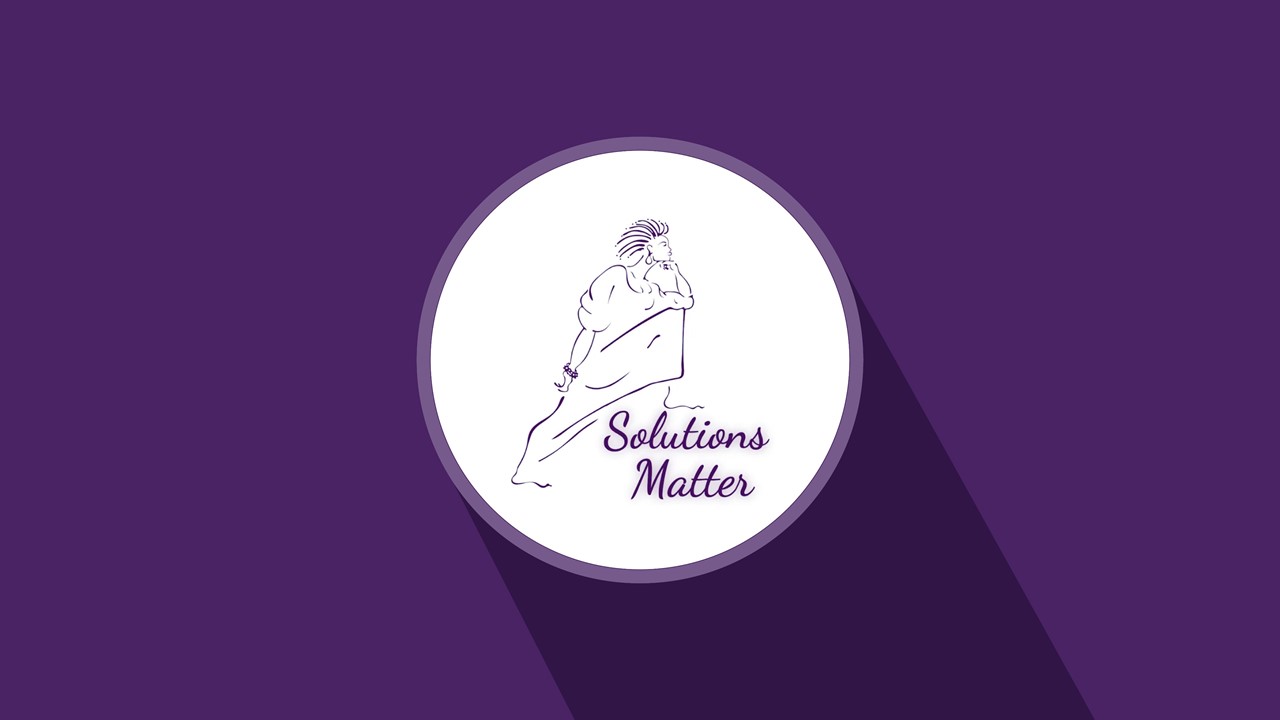 Sharon D. Jones, M.Div. Founder and Chief Solutions Designer
2500 Murfreesboro Pike, Suite 105 Nashville, TN  37217
info@SolutionsMatterllc.com
Main office: (615) 669-9588https://solutionsmatterllc.com